Ministry of Investment,
Industry and Trade of the Republic of Uzbekistan
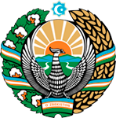 Production of copper tubes in Uzbekistan
Project overview
Business model: production complex with a capacity of 50 thsd tons of copper tubes per year
Financing
25 mln USD
Project scope
Production copper tubes
Production process for copper tubes
Incentives
Infrastructure development at state cost* (project cost exceeding 15 mln USD)

Across the Republic, 27 FEZs offer tax breaks on land, property, water and CIT. 
(CIT - applied for investments over 3 mln USD)
Packaging and shipping
Production of copper pipe blanks
Cold drawing of pipe blanks
Copper melting
Project description
Domestic market
Existing 5 neighbor markets
Russia, Europe, Middle East markets
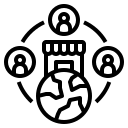 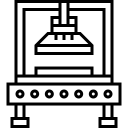 2 production lines
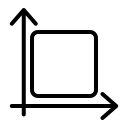 Capability to produce various sizes and standards
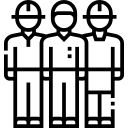 ~80 employees
Production and trade volume of copper tubes (2024)
Consumption (including CA region)
Production
Export
Import
Infrastructure
Gas                                           12 cents/m³
Electricity                             7 cents/kWh
Water                                     20 cents/m³
96 USD mln
300 USD mln
16 USD mln
70 USD mln
Ministry of Investment,
Industry and Trade of the Republic of Uzbekistan
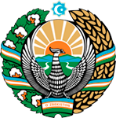 We invite to invest in production of copper tubes in Uzbekistan
Trade agreements
Project overview
Competition: Uzbekistan offers highly competitive structure of operating costs for manufacturing of finished goods internationally
CIS Free Trade Agreement creates more integrated and open market with CIS countries.
GSP+ agreement allows to export to EU at reduced or zero tariff for 6 200 products.
Average gas cost,
US cents per m3
Uzbekistan coper tubes export, USD mln
Average wage, USD ths per month
Top-7 coper tubes exporters, USD bln
Location
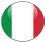 Tashkent region
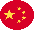 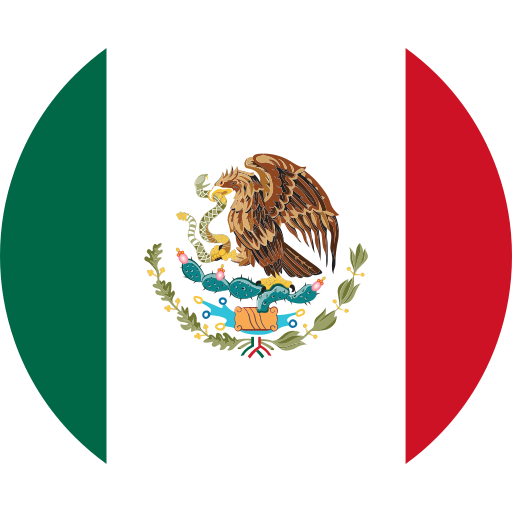 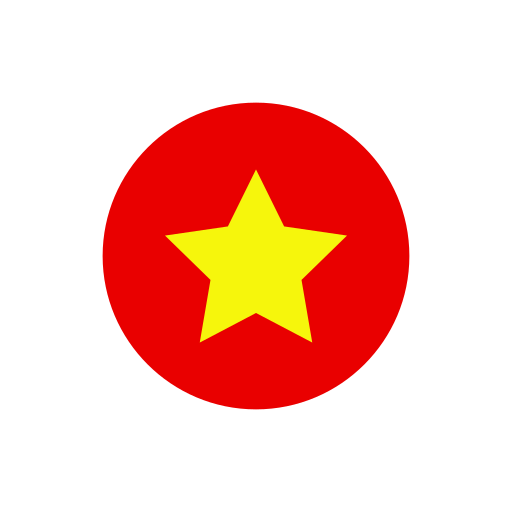 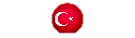 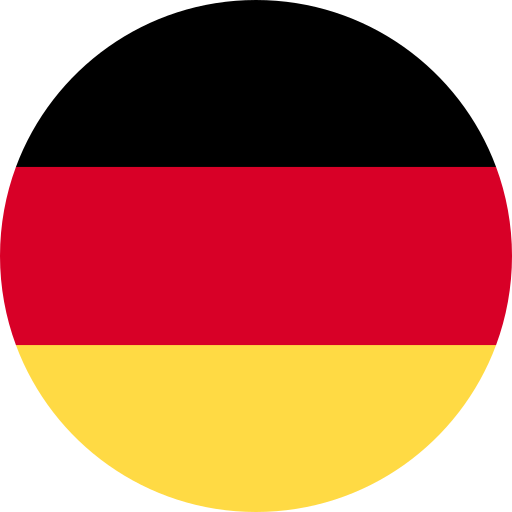 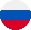 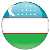 Availability of labor in electrical industry
Local copper tubes products manufacturers can benefit from:
 4% discount for copper raw material (cathode) based on LME price
 90 days installment payment scheme  for internal copper fabrication
- Growing residential construction sector
- Availability of skilled & unskilled labor
 Building on existing infrastructure and distribution networks
Incentives: Free economic  zones offer tax breaks on land, CIT, water.
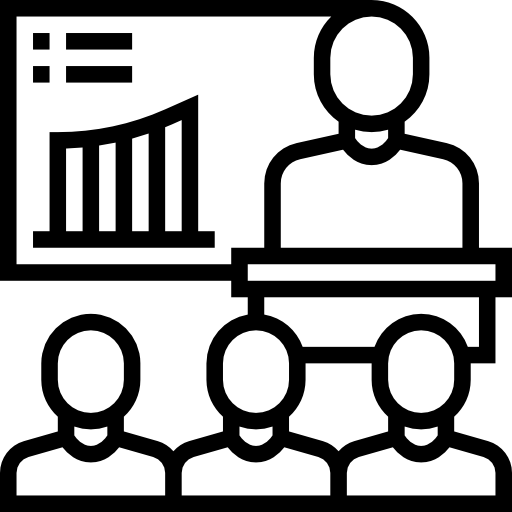 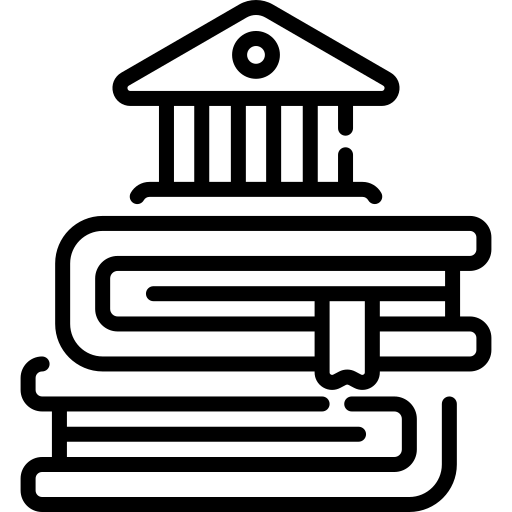 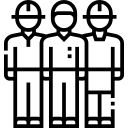 Ministry of Investment,
Industry and Trade of the Republic of Uzbekistan
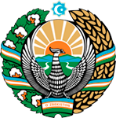 On the strategic international logistics corridor
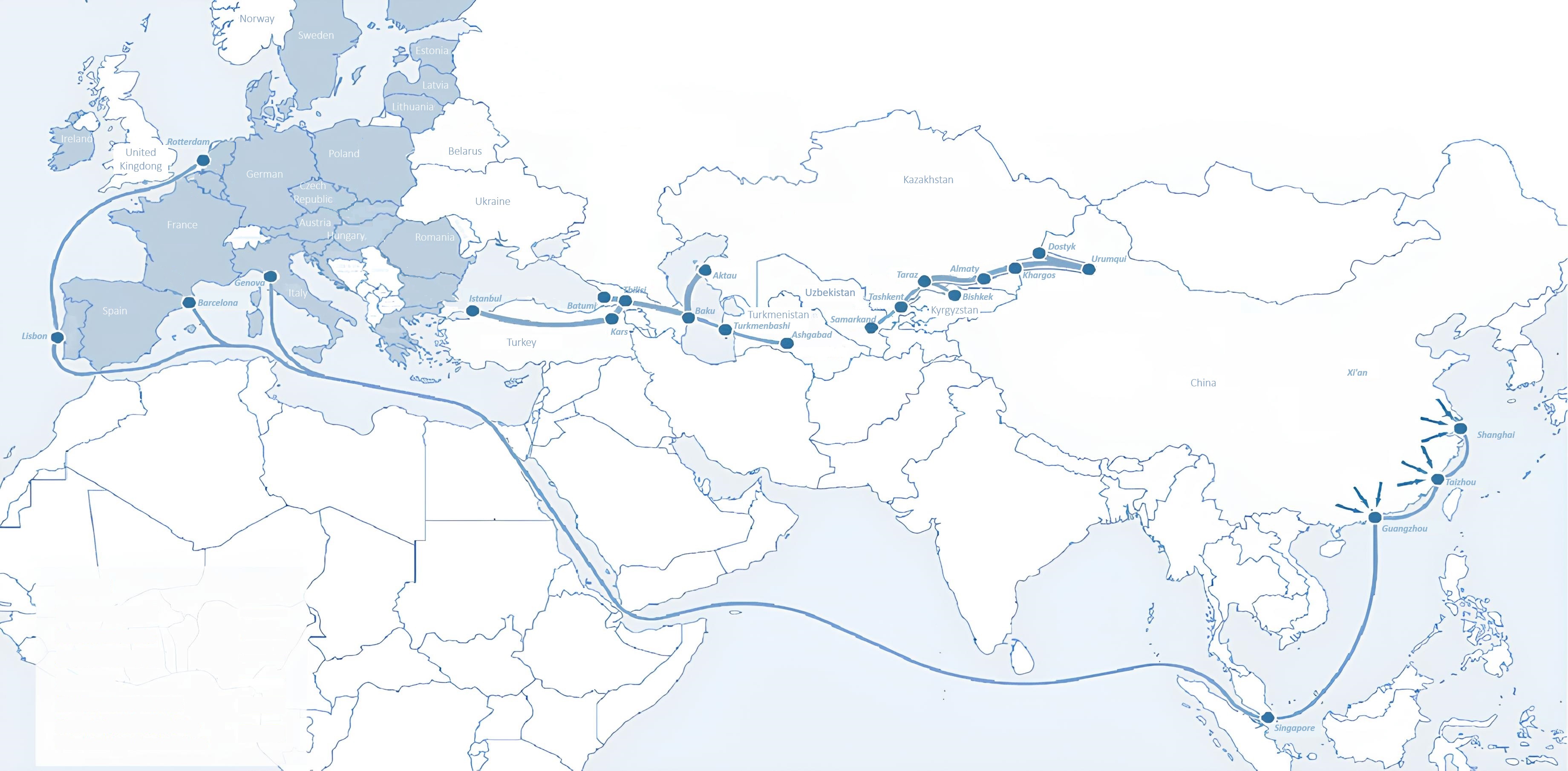 Sankt-Peterburg
Tallin
Latvia
Riga
Moscow
Klaipeda
Hamburg
Minsk
Berlin
Brest
Povorina
Kyiv
Essen
Lviv
Kandiagash
Paris
Volgograd
Chop
Aktogay
Ulan-Bator
Saksaulskaya
Astraxan
Beyney
Bayangal-Mangal
Osh
Kashgar
Malatya
Mersin
Mazar-i-Sharif
Saraxa
Xirat
Afghanistan
Peshavar
Iran
Pakistan
Bandar-e-Abbas
Chakhbahar
Karachi
Ministry of Investment,
Industry and Trade of the Republic of Uzbekistan
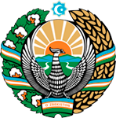 Excellent air connectivity from Tashkent and other Uzbek airports
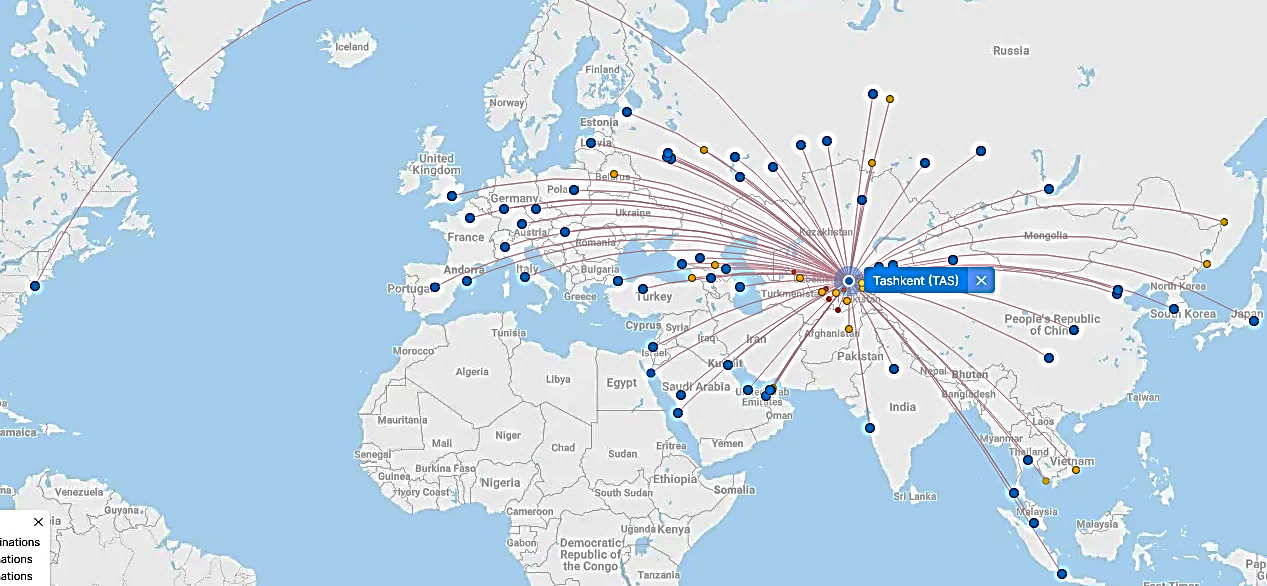 New York
A visa-free policy for tourists from 90 countries

Diverse range of 59 carriers in Uzbekistan’s airport

11 airports across the Country, the main airports are Tashkent, Samarkand and Bukhara